ДЕЯТЕЛЬНОСТНЫЙ и КОМПЕТЕНТНОСТНЫЙ ПОДХОД.
« Только в процессе активной деятельности формируется и развивается личность. Более того, свойства личности зависят от характера той деятельности, в процессе которой она формируется!».
В.П.Беспалько
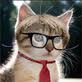 Как известно, в основе нынешней модернизации российского образования лежат идеи личностно-ориентированного развивающего обучения.
Сегодня одна из важнейших задач общеобразовательной школы состоит уже не в том, чтобы «снабдить» учащихся багажом знаний, а в том, чтобы привить умения, позволяющие им самостоятельно добывать информацию и активно включаться в творческую, исследовательскую деятельность. В связи с этим актуальным становится внедрение в процесс обучения таких технологий, которые способствовали бы формированию и развитию у учащихся умения учиться, учиться творчески и самостоятельно.
Решение проблемы развития творческого потенциала младших школьников означает организацию их деятельности, всецело направленную на самостоятельное открытие нового, будь то знания или алгоритм их приобретения. Таким образом, одним из главных факторов развития современной личности младшего школьника становится именно познавательная творческая деятельность самого ребёнка.
МАТЕМАТИКАИССЛЕДОВАНИЕ РЯДА ЧИСЕЛ
Дан ряд чисел: 13,17,21.
Что можно сказать об этих числах?
(двузначные, нечётные, увеличиваются на 4)
Продолжите ряд влево, уменьшая числа на 4, и вправо, увеличивая числа на 4.
(1,5,9,13,17,21,25,29,33,37)
Какие числа в получившемся ряду?
(однозначные и двузначные, нечётные)
- Разделите их на две равные части и запишите в две строки.Ученики выполняют запись:  1              5            9         13     17                                              21            25          29         33     37- Что интересного вы заметили?(в числах, записанных в каждом столбике, одинаковое количество единиц, а количество десятков в числах второго ряда на 2 больше, чем в числах первого ряда)
- Сложите числа каждого столбика(22, 30, 38, 46, 54)- Что можно сказать о них?( они чётные, увеличиваются на 8)
ИССЛЕДОВАНИЕ ПРОИЗВЕДЕНИЯ
Найдите значения произведений 13 х 3,
19 х 3, 15 х 3, 12 х 3 и запишите их.
( 39, 57, 45, 35)
- Что вы можете сказать об этих числах?
( двузначные, одно чётное, остальные нечётные)
 - Расположите эти числа в порядке возрастания
( 36, 39, 45, 57)
Есть ли в полученном числовом ряду закономерность?
( числа увеличиваются на 3, 6, 12)
- Продолжите ряд по заданной закономерности до числа, в записи которого есть одинаковые цифры.( 36, 39, 45, 57, 81, 129, 225)- Объедините эти числа в группы.( двузначные числа: 36, 39, 45, 57, 81;трёхзначные числа: 129, 225;нечётные числа: 39, 45, 57, 81, 129, 225;чётное число 36)
ФОРМИРОВАНИЕ КЛЮЧЕВЫХ МАТЕМАТИЧЕСКИХ КОМПЕТЕНЦИЙ младших школьников.
На современном этапе развития образования большое внимание уделяется проблеме овладения компетенциями и формирования ключевых компетенций, в частности.
Ключевыми словами в характеристике компетенций являются слова искать, думать, сотрудничать, приниматься за дело, адаптироваться.
Так, в результате формирования понятия длина учащиеся должны овладеть такими компетенциями, как измерение и вычерчивание отрезка заданной длины; измерение длины ломаной линии, состоящий из трёх – четырёх звеньев; нахождение периметра многоугольника ( треугольника, четырёхугольника).
Известно, что компетенции приобретаются в процессе деятельности.Поэтому я предложила, что школьники, извлекая пользу из опыта и организовывая взаимосвязь своих знаний, смогут самостоятельно выполнить следующие задания:
1. Измерь длину своей ступни, длину ступни брата, матери и т.д.2. Расскажи, какие действия необходимо предпринять, чтобы определить длину своего шага. Удобно это сделать одному?3. Определи длину руки от локтя до конца среднего пальца. Как называлась эта мера длины в древности?4. Попытайтесь отыскать информацию о таких единицах измерения длины, как фут, локоть.5. Определи размер своей шапки, шапки соседа по парте. Выбери подходящий инструмент для измерения.
Для ответа на любой вопрос из предложенного мной списка учащимся придётся воспользоваться помощью одноклассников или родителей. Таким образом, у младших школьников формируется умение организовывать свою работу, сотрудничать и работать в группах, а также пользоваться адекватными измерительными инструментами.Нахождение ответа хотя бы на один из предложенных вопросов показывает, что приобретение компетенций базируется как на опыте, так и на деятельности самих учащихся.
РАЗВИТИЕ МЫСЛИТЕЛЬНОЙ ДЕЯТЕЛЬНОСТИ НА УРОКАХ РУССКОГО ЯЗЫКА.
Обучение русскому языку предоставляет учителю большие возможности в работе над развитием мышления школьников. Приучая ребёнка к осмыслению нового материала, к разностороннему рассмотрению различных языковых явлений, развивая пытливость его ума, учитель закладывает основы успешной мыслительной деятельности учащихся.
Репродуктивная деятельность является важным компонентом мышления, многие задания не могут быть решены только на репродуктивном уровне, а требуют самостоятельного творческого мышления. Это должны быть задания, требующие осуществления мыслительных операций в новых условиях непривычной формулировки задания, применения нового языкового материала, необходимости сделать самостоятельный вывод, обобщение.
ПРИВЕДУ ФРАГМЕНТЫ УРОКА РУССКОГО ЯЗЫКА« ТРЕТЬЕ СКЛОНЕНИЕ ИМЁН СУЩЕСТВИТЕЛЬНЫХ.
На доске дан ряд слов: повязка, улов, разбег, стекло, походка, прорубь, складка, озеро, гнездо.
Чем похожи данные слова?
( имена сущ – ые; обозначают предмет; в ед. числе; неодуш., нариц.).
Какое задание можете предложить?
( Урок идёт от детей. Ученики сами предложили виды группировок: разделить слова по составу, по роду, по орфограмме).
- Поддерживаю идею… Разделите слова на 3 группы по составу.( ученики сам – но делят и записывают слова в три группы).повязка         улов          гнездо складка       разбег         стеклопоходка      прорубь        озеро- Докажите!( Учащиеся разбирают слова по составу, замечают ещё один вид группировки по орфограммам: парный согласный в середине и на конце слова; безударные гласные, проверяемые ударением).